Algebra
10-sinf
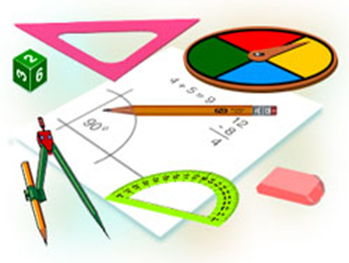 Mavzu:
Munosabatlar va akslantirishlar
Mustaqil bajarish uchun berilgan mashqlarni tekshirish
71-mashq.
Yechish.
Mustaqil bajarish uchun berilgan mashqlarni tekshirish
72-mashq.
Yechish.
Bir o‘zgaruvchili irratsional tengsizliklar
Munosabatlar va akslantirishlar
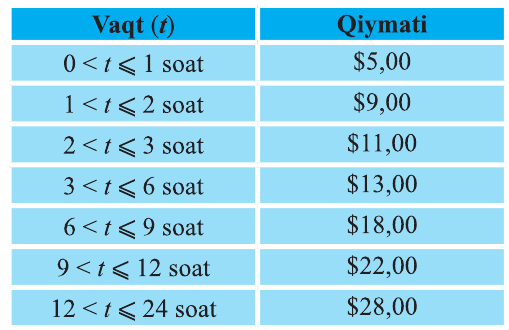 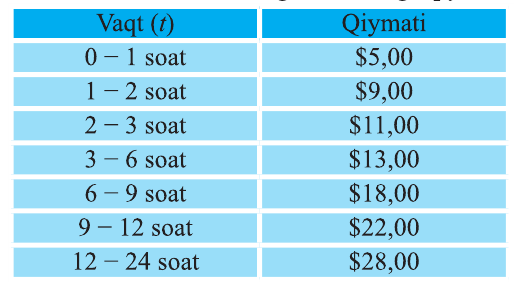 Bir o‘zgaruvchili irratsional tengsizliklar
Munosabatlar va akslantirishlar
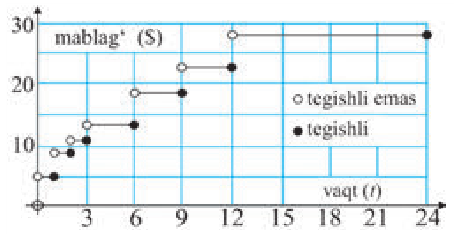 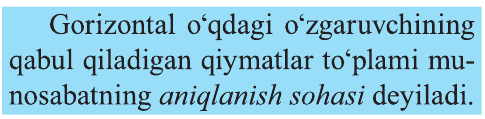 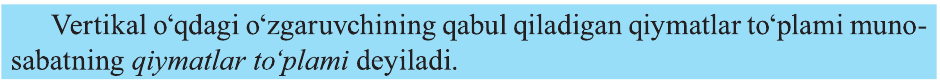 Munosabatlar va akslantirishlar
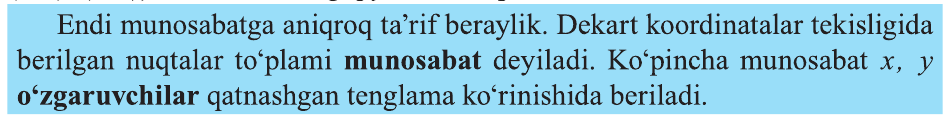 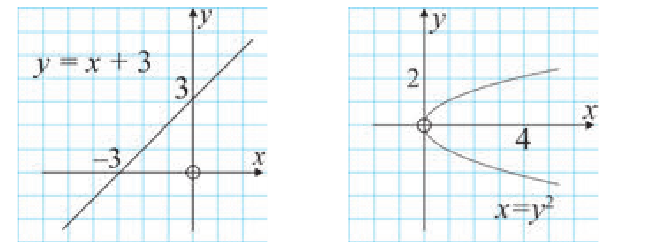 Munosabatlar va akslantirishlar
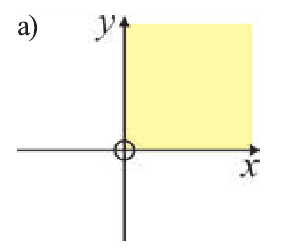 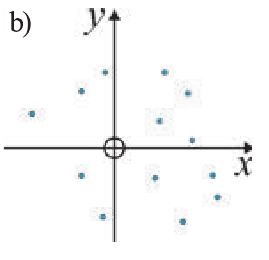 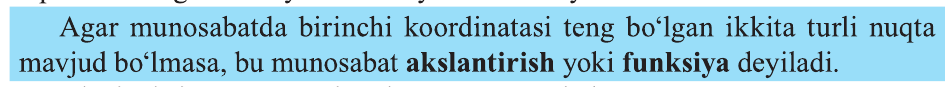 Munosabatlar va akslantirishlar
Demak, funksiya - munosabatning maxsus turi ekan.
Berilgan muosabat funksiya ekanligini tekshirishning ikki usulini keltiramiz.
Algebraik usul:  Bu usul munosabat tenglama yordamida berilgan hollarda qo‘llaniladi. Bunda berilgan tenglamaga x va y ning ixtiryoriy qiymatini qo‘yganda x ning har bir qiymati uchun y ning yagona qiymati hosil bo‘lsa, bunday munosabat funksiya bo‘ladi.
Munosabatlar va akslantirishlar
Grafik usul: Munosabat Dekart koordinatalar sistemasida to‘plam ko‘rinishda berilgan bo‘lsin. Agar biz barcha mumkin bo‘lgan vertical to‘g‘ri chiziqlarni chizsak, bu to‘g‘ri chiziqlardan ixtiyoriysining berilgan munosabat bilan kesishish nuqtalari soni bittadan oshmasa, u holda munosabat funksya bo‘ladi. Aks holda munosabat funksiya bo‘lmaydi.
1-misol. Quyidagi munosabatlardan qaysi biri funksiya bo‘lishini tekshiraylik:
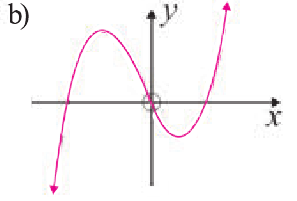 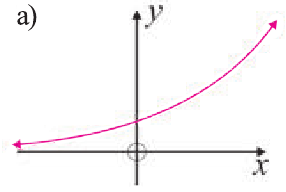 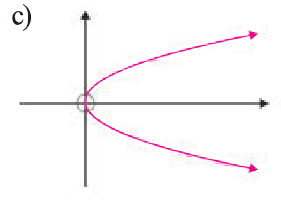 Munosabatlar va akslantirishlar
1-misol. Yechimi
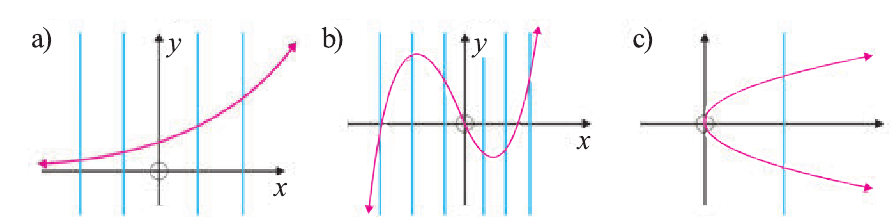 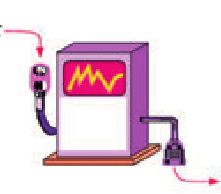 Hisoblash uskunasi(moslamasi) quyidagi algoritm bo‘yicha ishlasin:
1-qadam. Biror son kiritilmoqda
2-qadam. Kiritilgan son 2 ga ko‘paytirilmoqda.
3-qadam. Natijaga 3 qo‘shilmoqda.
Munosabatlar va akslantirishlar
Mustaqil yechish uchun topshiriq
Darslik II qismining 7-sahifasidagi  74-mashqni yechish
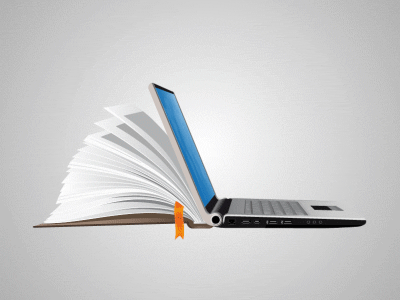